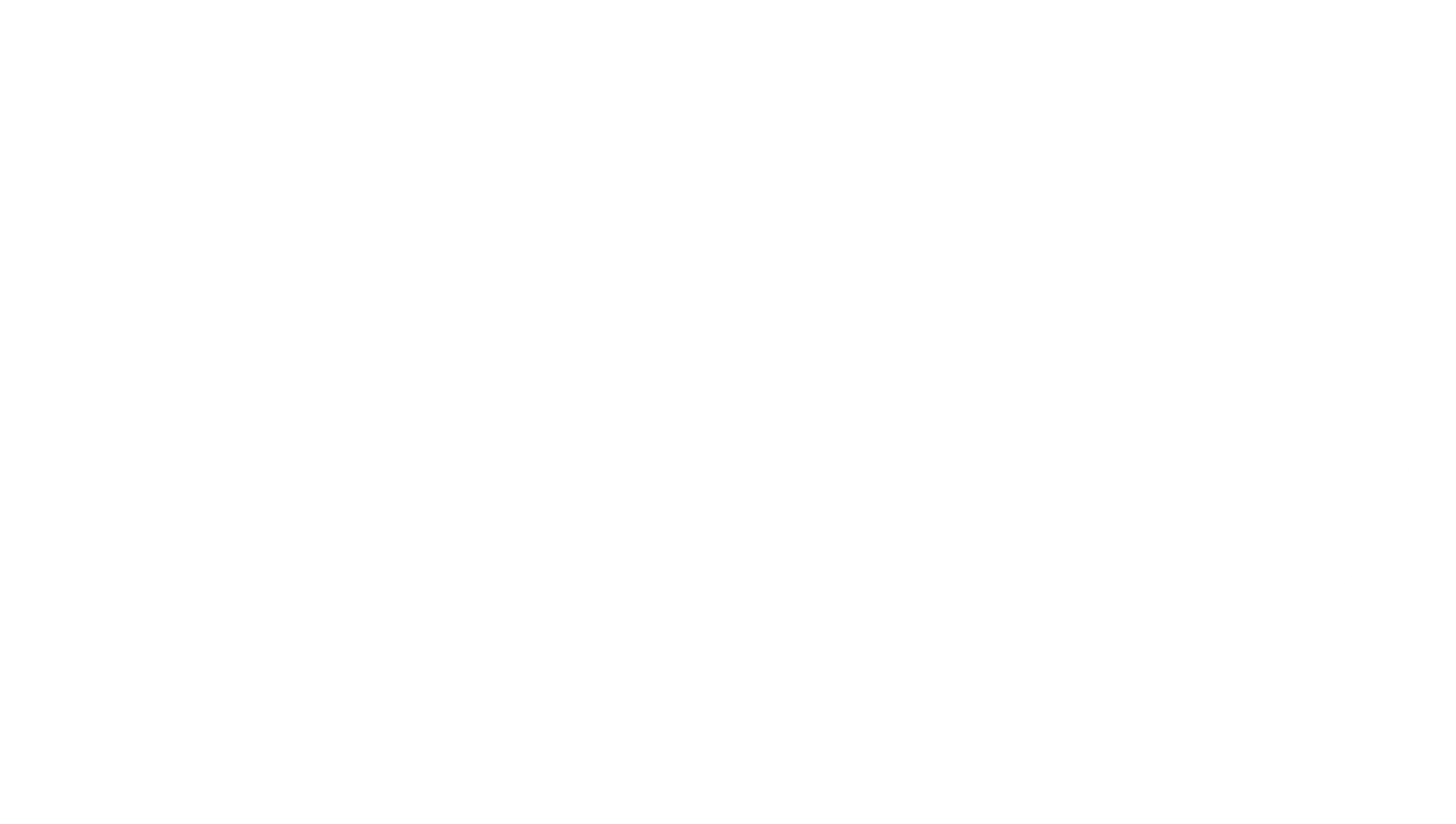 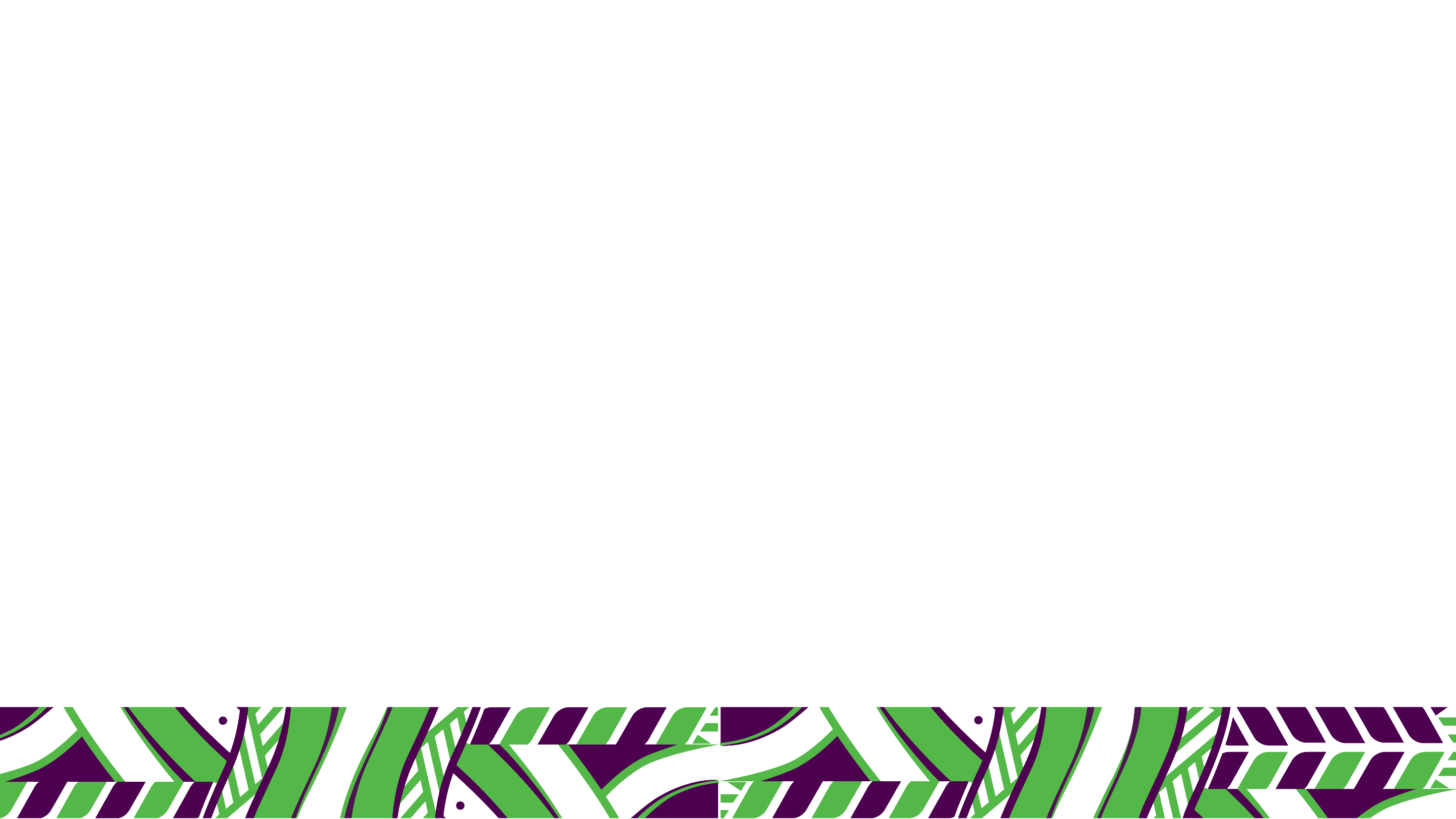 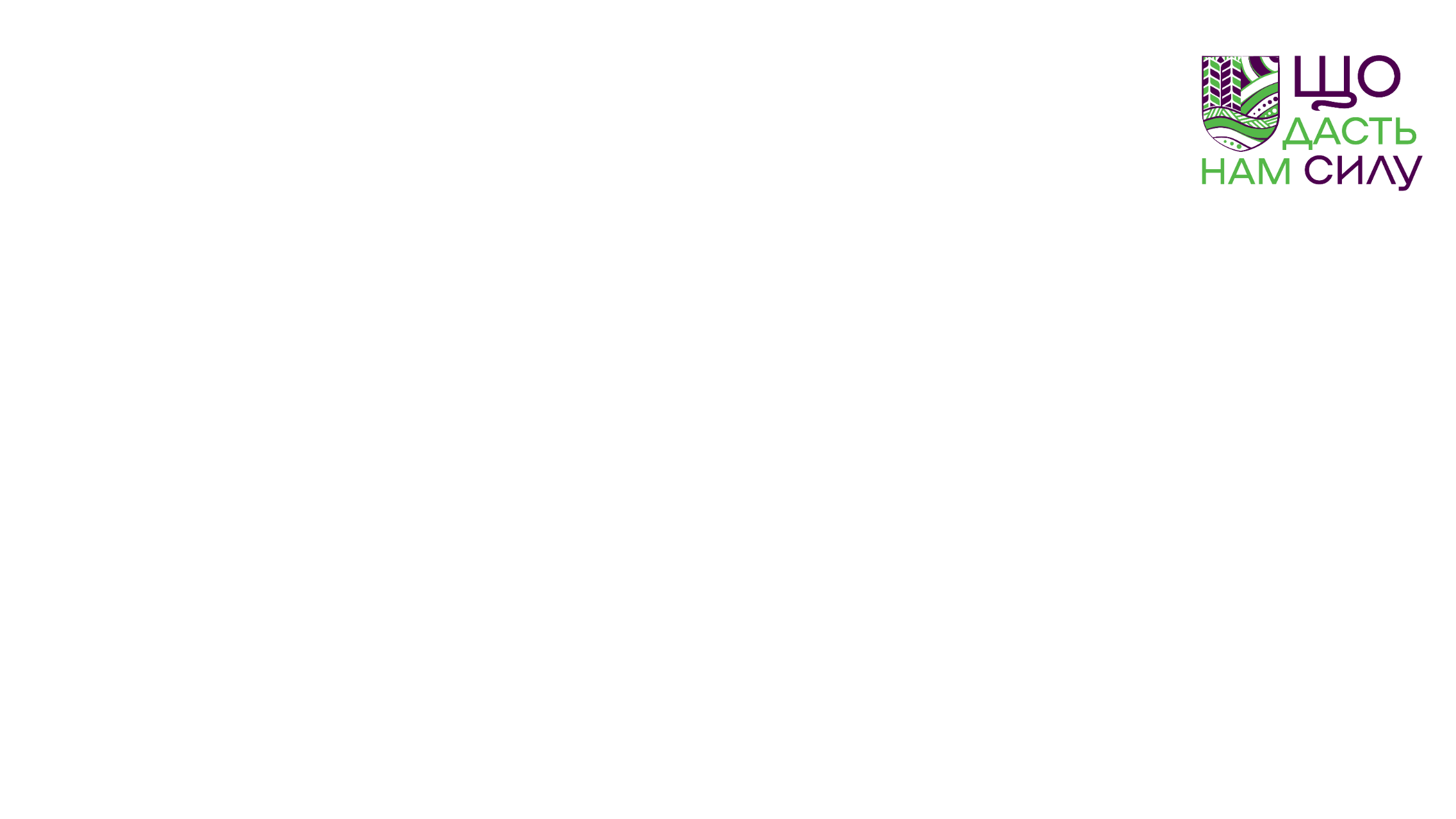 Вийти за межі: як громадянське суспільство об’єднує досвіди та зцілює країну
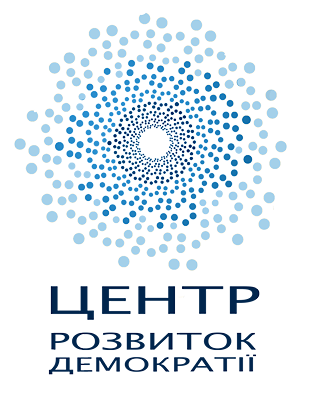 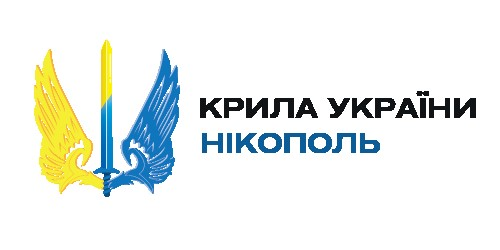 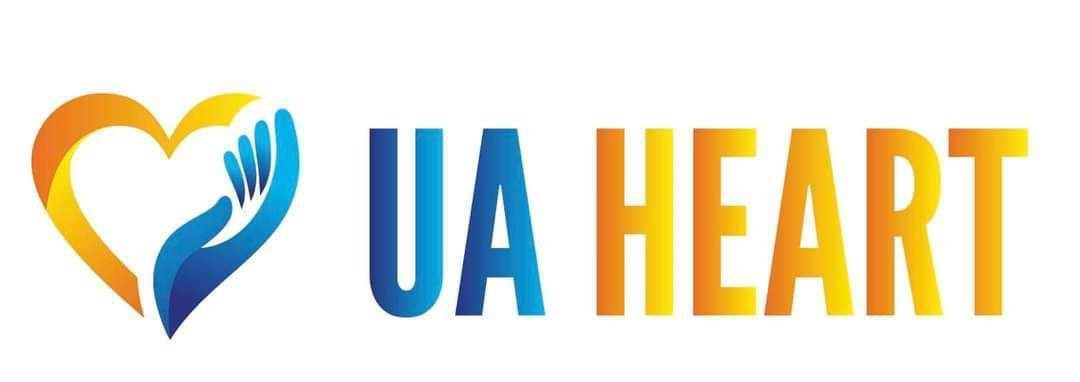 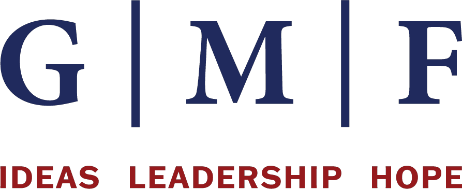 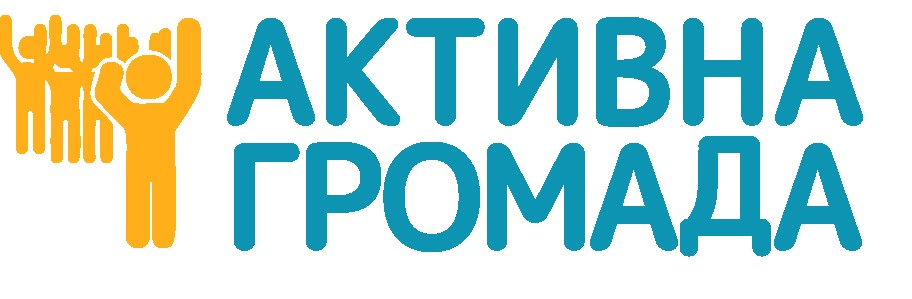